Understanding slope-shelf-streamer regimes/intense phytoplankton blooms with 1-D NPZD models
Hilde Oliver
Postdoc Scholar @ WHOI
Supervised by Dennis and Gordon
Hypothesis for bloom
The nutrient-rich subsurface (leaked?) ring water is raised to the base of the euphotic zone after interacting with the shelf water, driving the intense subsurface slope bloom observed during TN368
Objective: what can we achieve in 1D?
1D = depth considered only, no horizontal variation
No advection

How would tracers evolve without any sources or sinks, only biogeochemical cycling?
1D model necessarily NOT in steady state

If observed conditions (i.e. a phytoplankton bloom) cannot be achieved in 1D, what is missing?
Hint to magnitude of the nutrient supply
Where do we see high slope Chl a?
Narrow band of enhanced chlorophyll to east of streamer
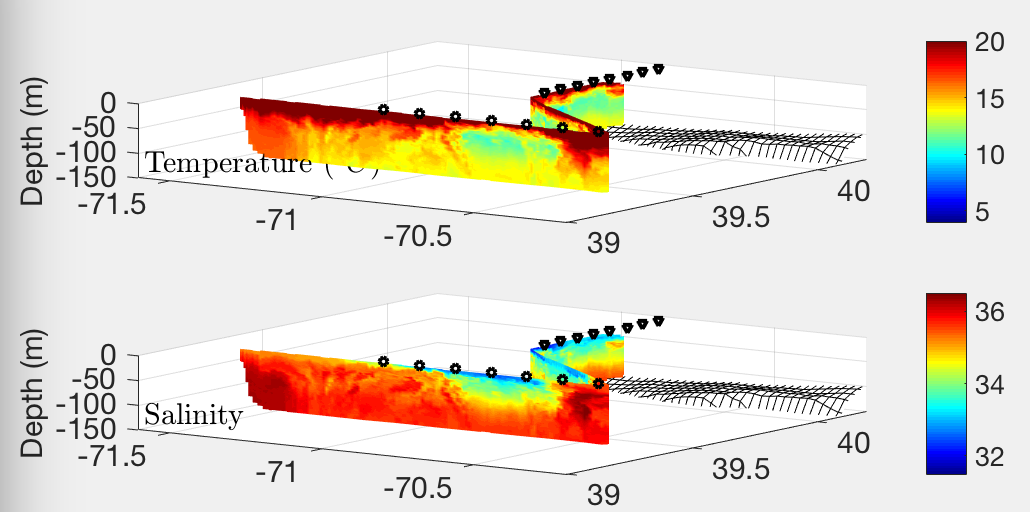 “Coathanger”
towed VPR transect
Bloom also observed at the interface of the shelf and ring water along the shelf break
Where do we see high slope Chl a?
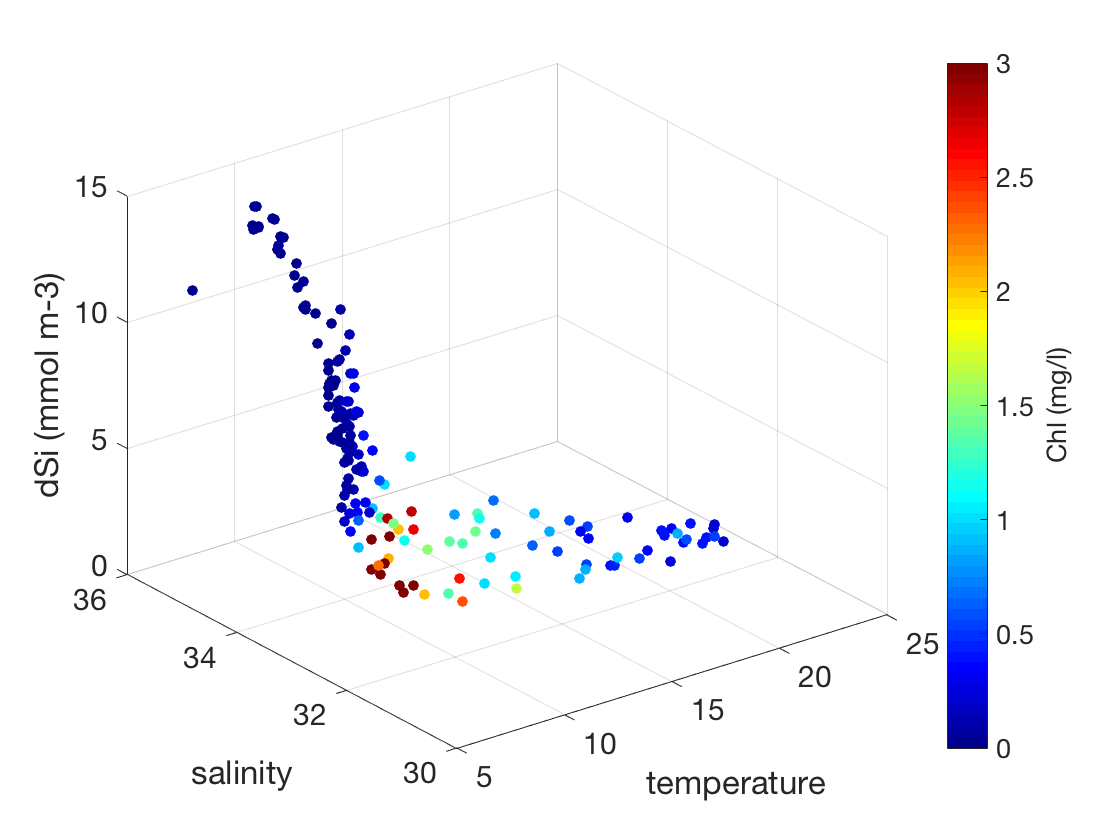 “Coathanger”
towed VPR transect
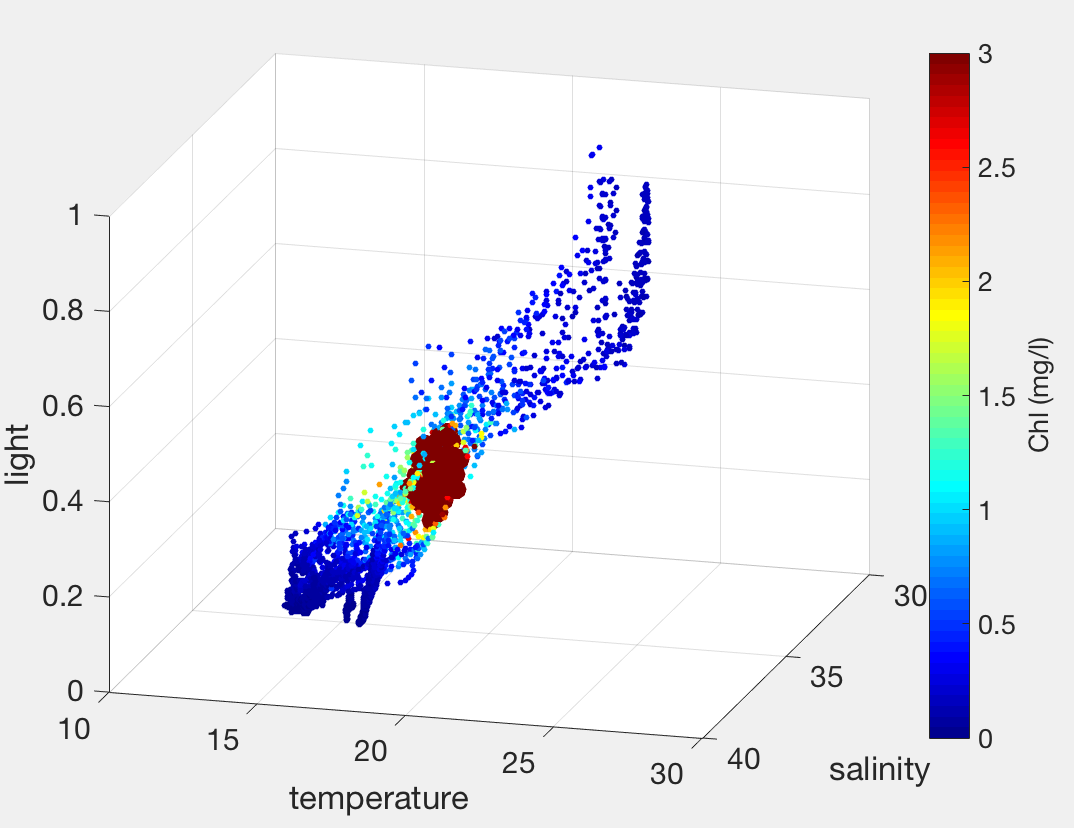 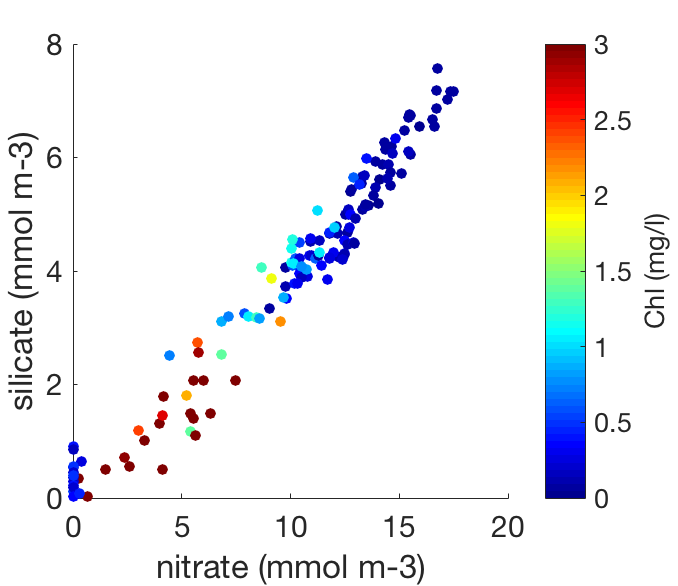 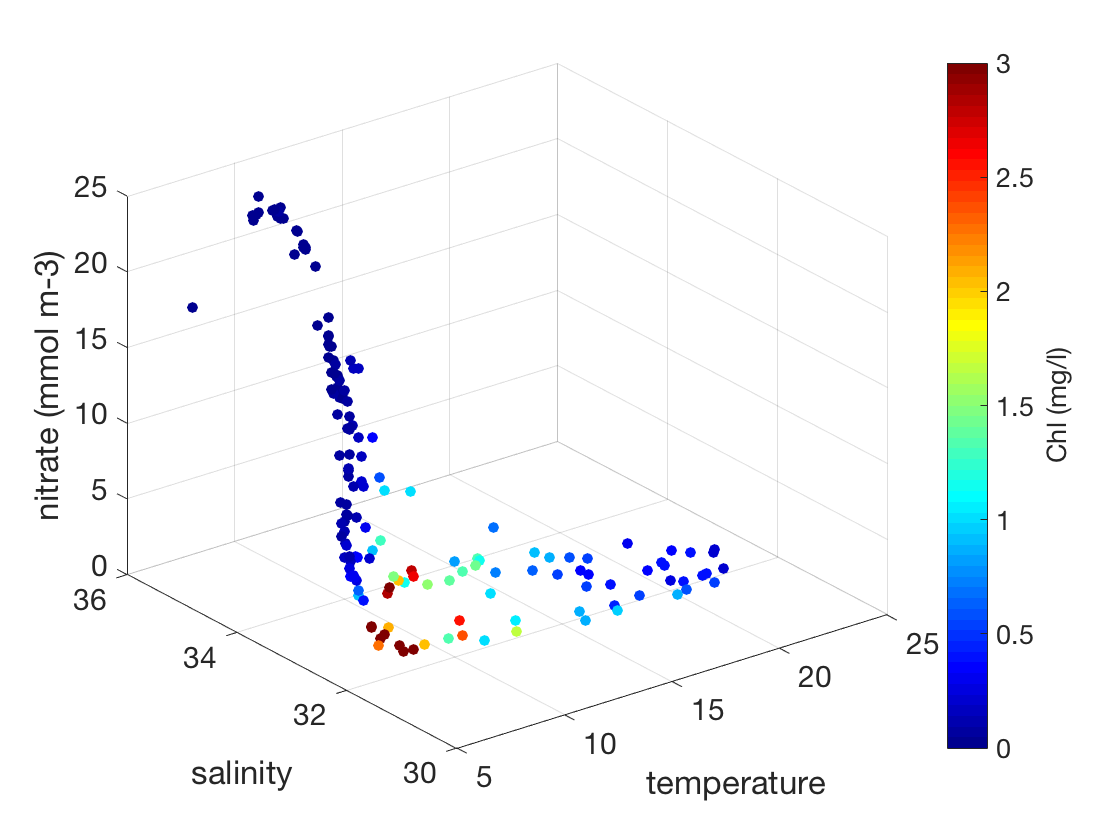 Narrow band of temperature, salinity, and nutrient availability
4 regimes
Slope (cast 100)
Shelf (e.g. cast 79)
Inside streamer (cast 36, station S4)
Outside streamer (cast 39, station S7)
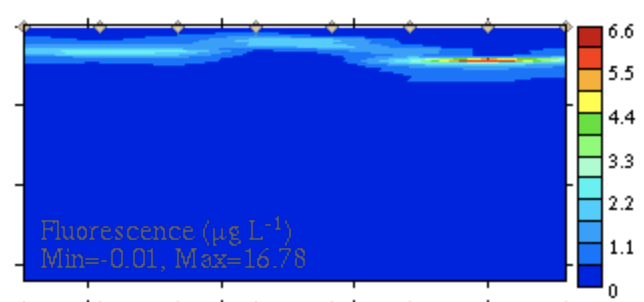 Transect 8
(streamer transect)
Regime characteristics - light
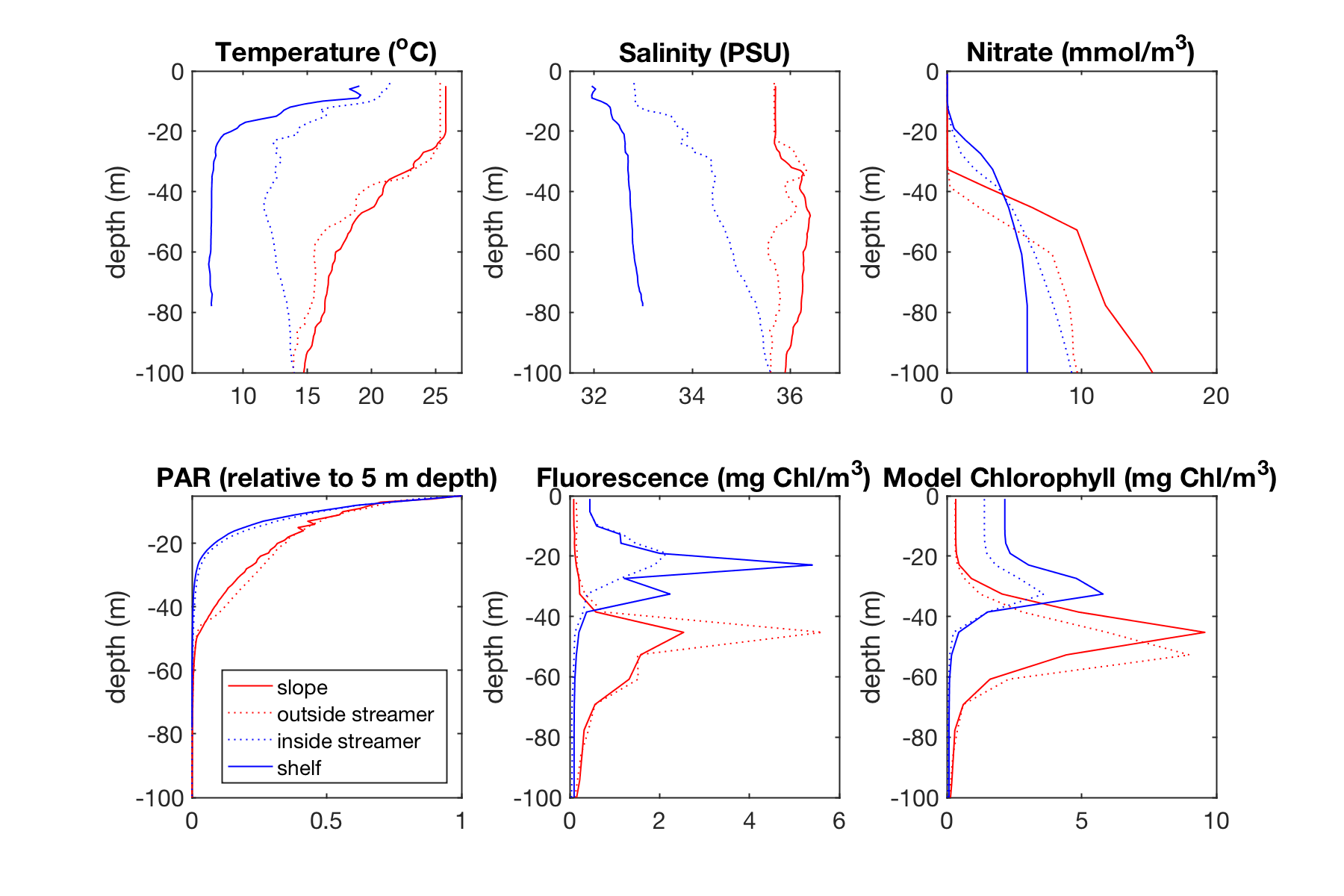 Kz ~ 0.07 for slope and outside streamer

Kz ~ 0.12 for shelf and streamer
Regime characteristics - nitrate
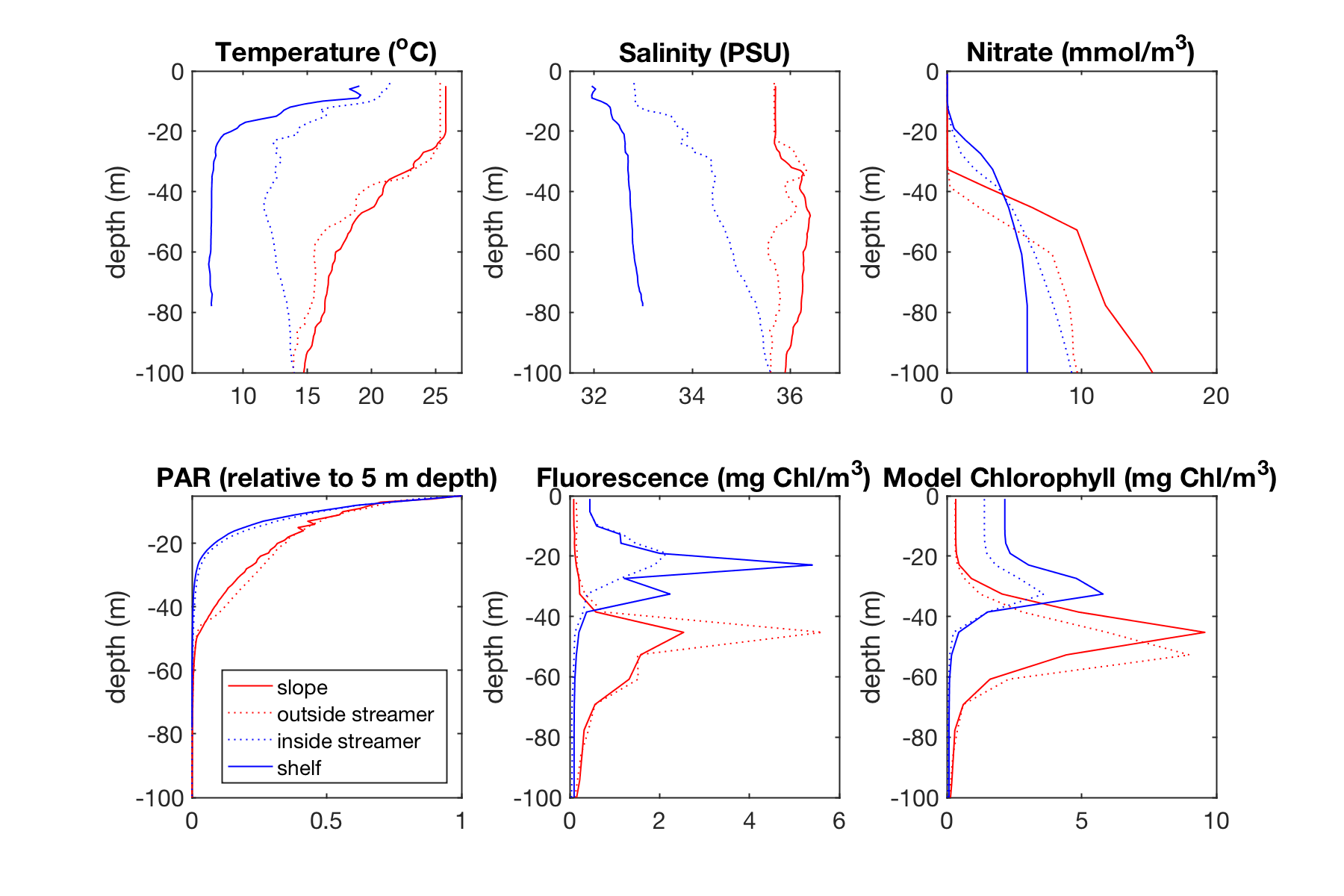 Integrated over top 50 m, the outside streamer cast (station S7) has 53 mmol less nitrate than slope profile (cast 100)
1D Model- ROMS ”biotoy”
Nitrate limited NPZD model – Powell et al. 2006
Parameterized as in Zhang et al. 2013
200 m depth
Initial conditions
Nitrate set using bottle nutrient data, interpolated over top 200 m
Initial phytoplankton concentrations set using fluorescence, converted to mmol N m-3
Temperature and salinity profiles set from CTD downcasts
Use shipboard PAR for model forcing
Calculated light attenuation coefficient kz from PAR sensor on CTD
Model results- how do tracers evolve in current configuration?
Initialized (observed)
2.5 days later
Phytoplankton growth in both slope and outside-streamer regimes

Nutrients available for more growth?
Moving forward
Incorporate silicate into model

Increase 1D vertical resolution

Model upwelling mechanism?